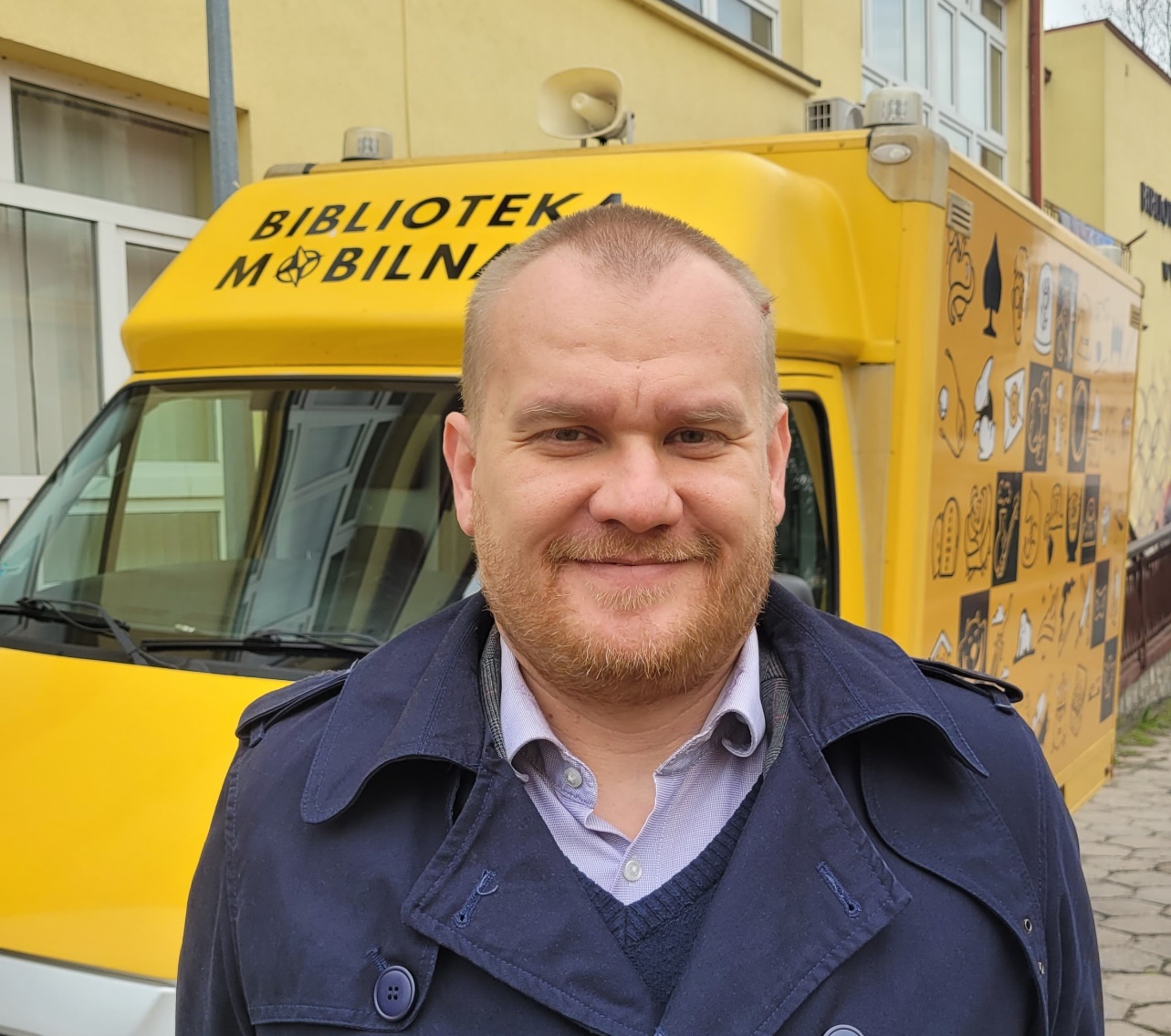 #IFBK23 – Bibliobuses in Poland
Przemysław Pawlak – Director of the Public Library in Gostyń; President of The Polish Association of Mobile Libraries
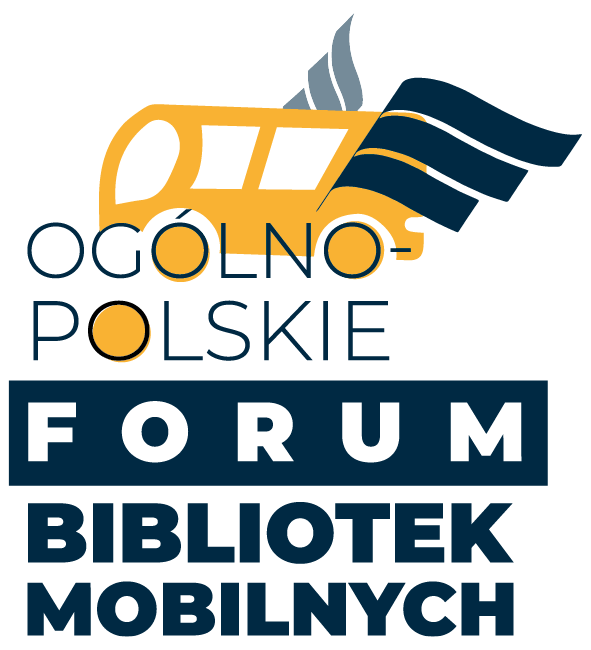 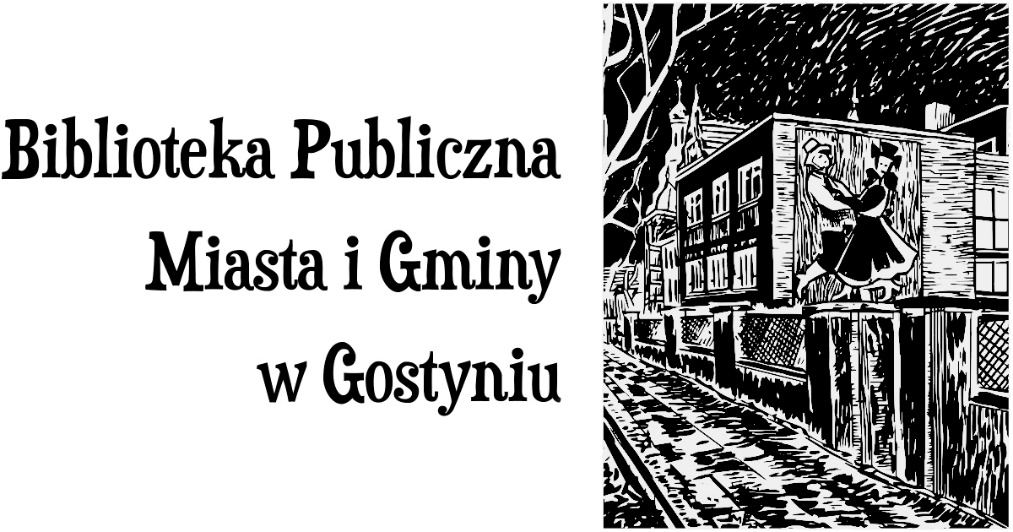 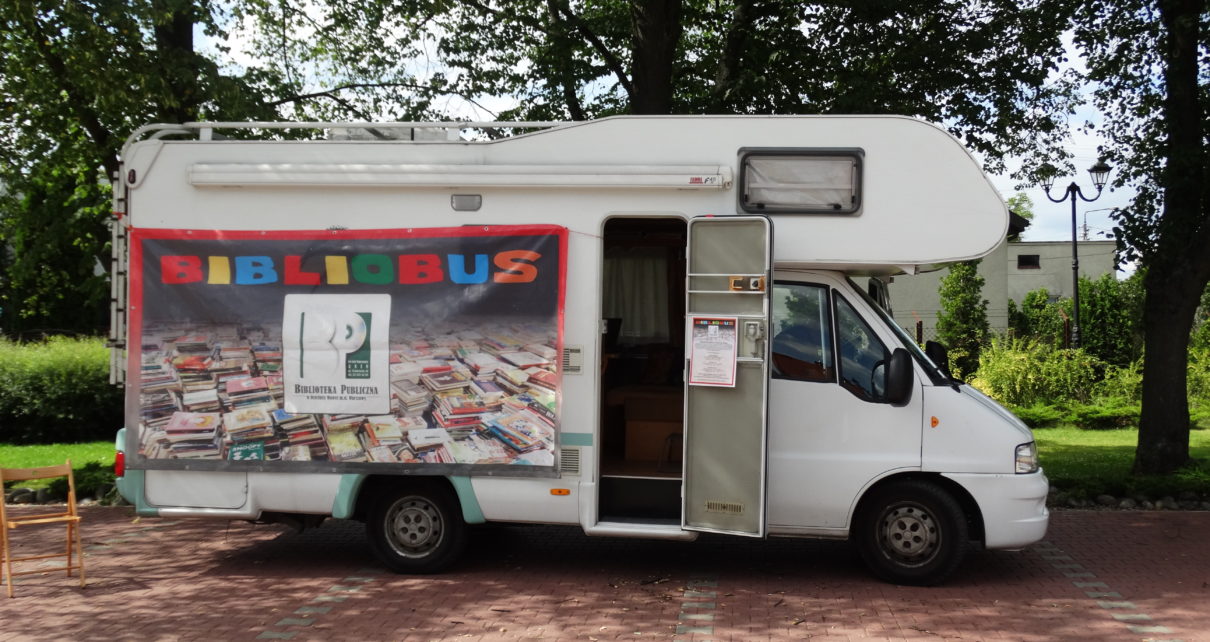 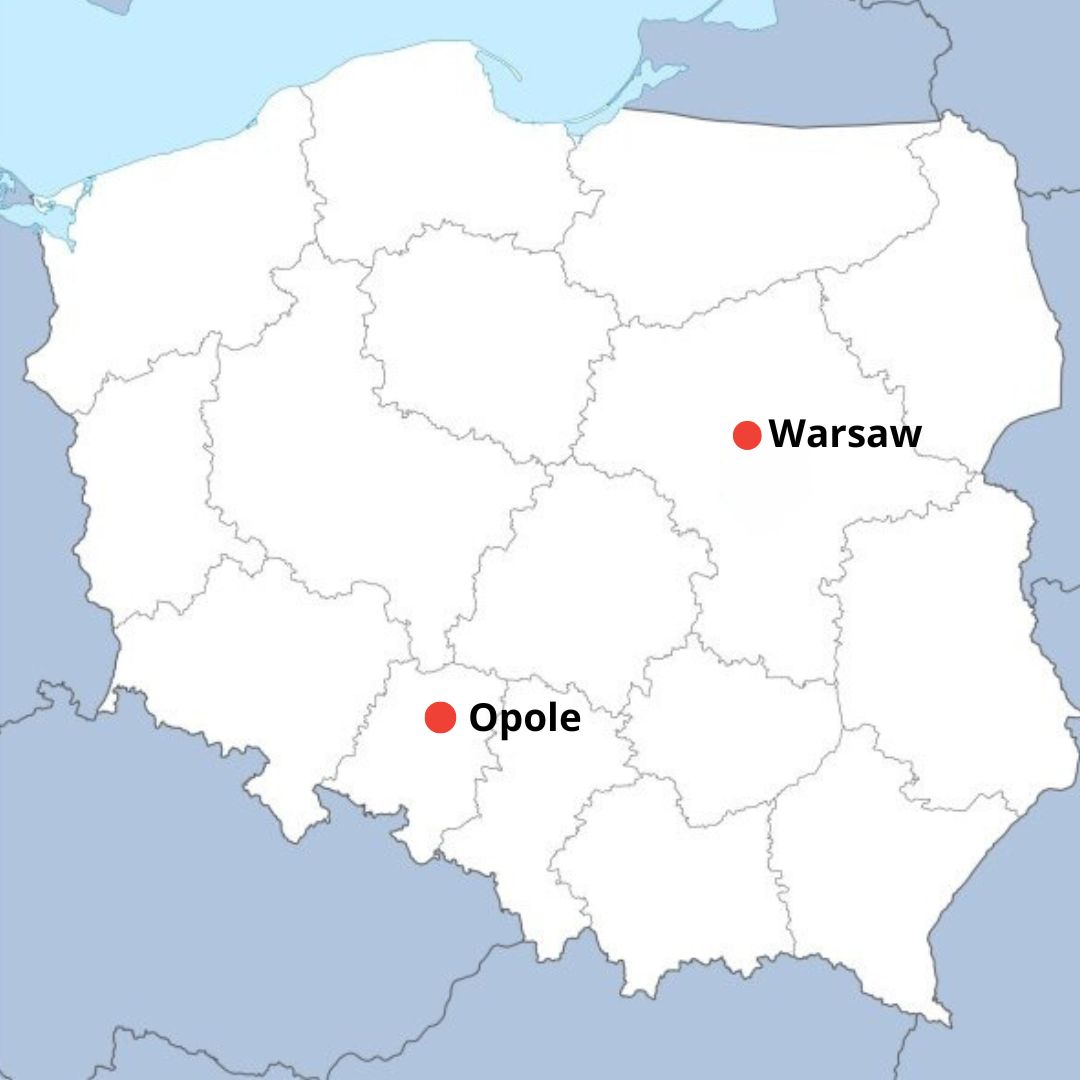 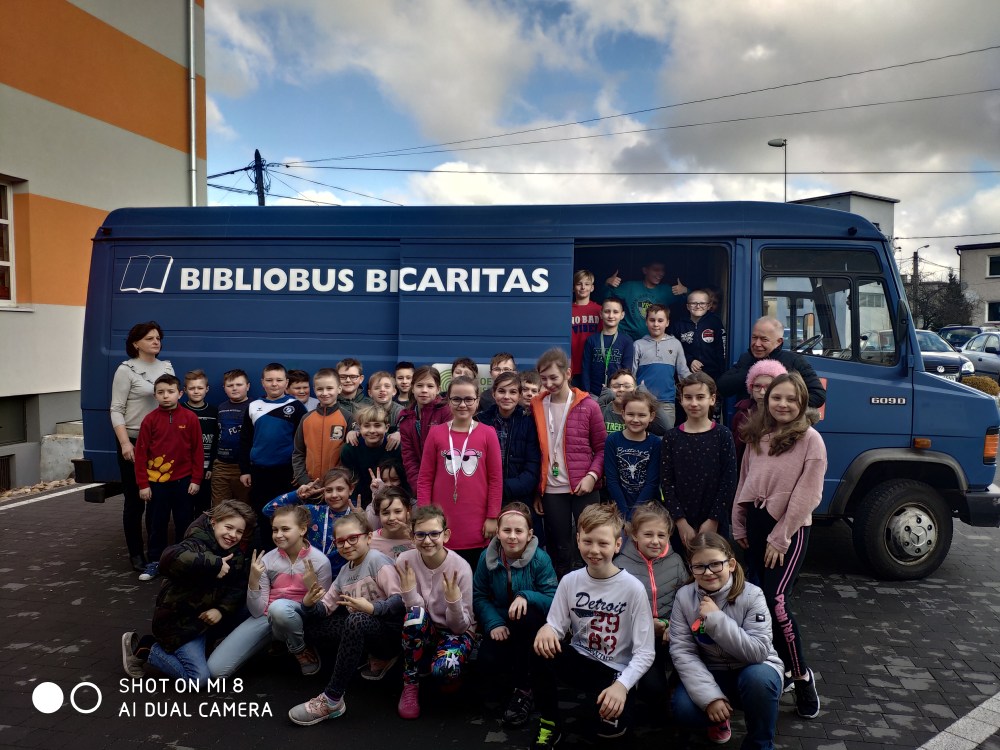 In 2017, there were only two mobile libraries in Poland – in Opole and in Warsaw
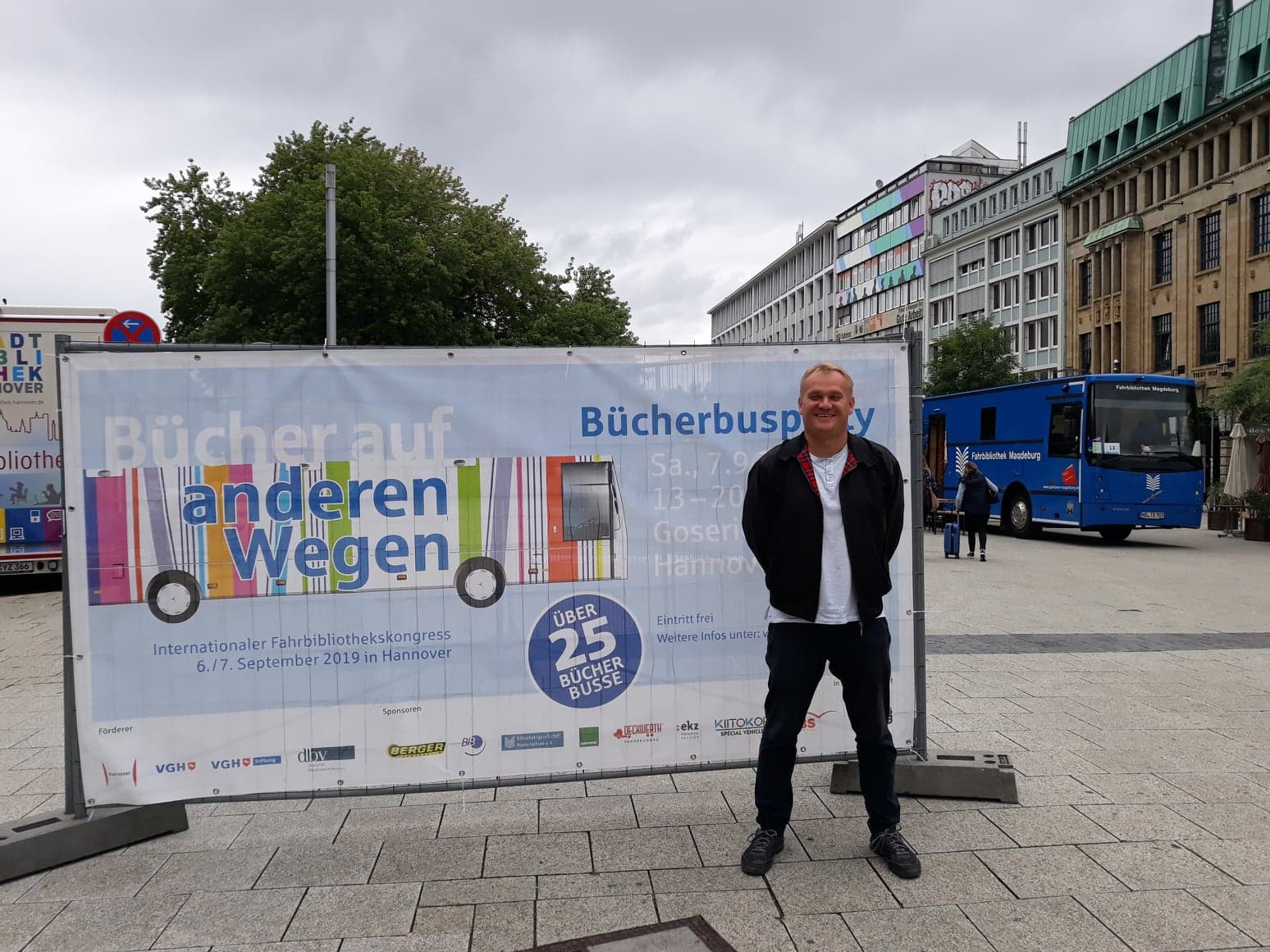 In 2019 we went to Hannover for IFBK and have looked at the best solutions
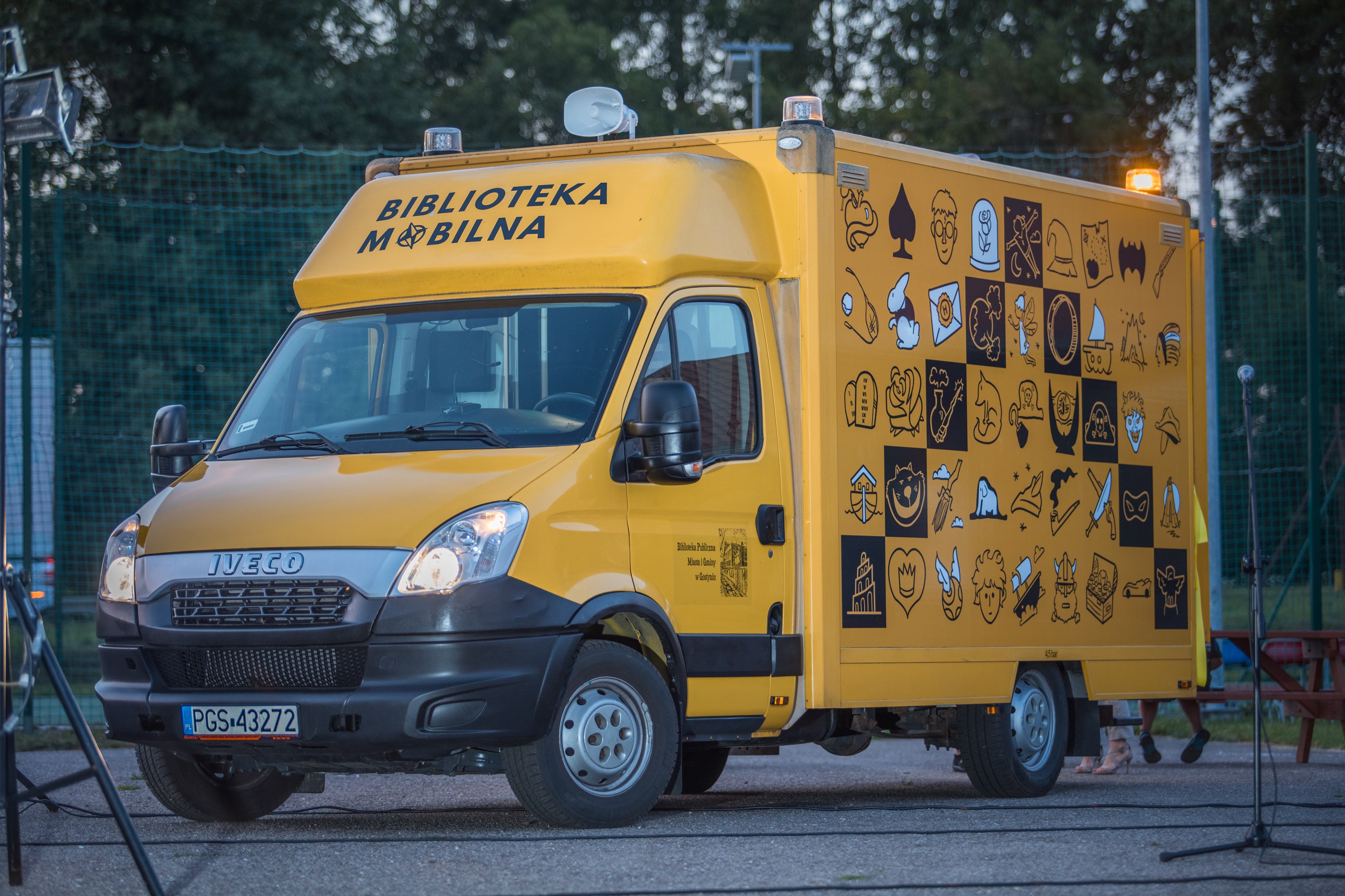 First of all, we launched our own bibliobus in Gostyń
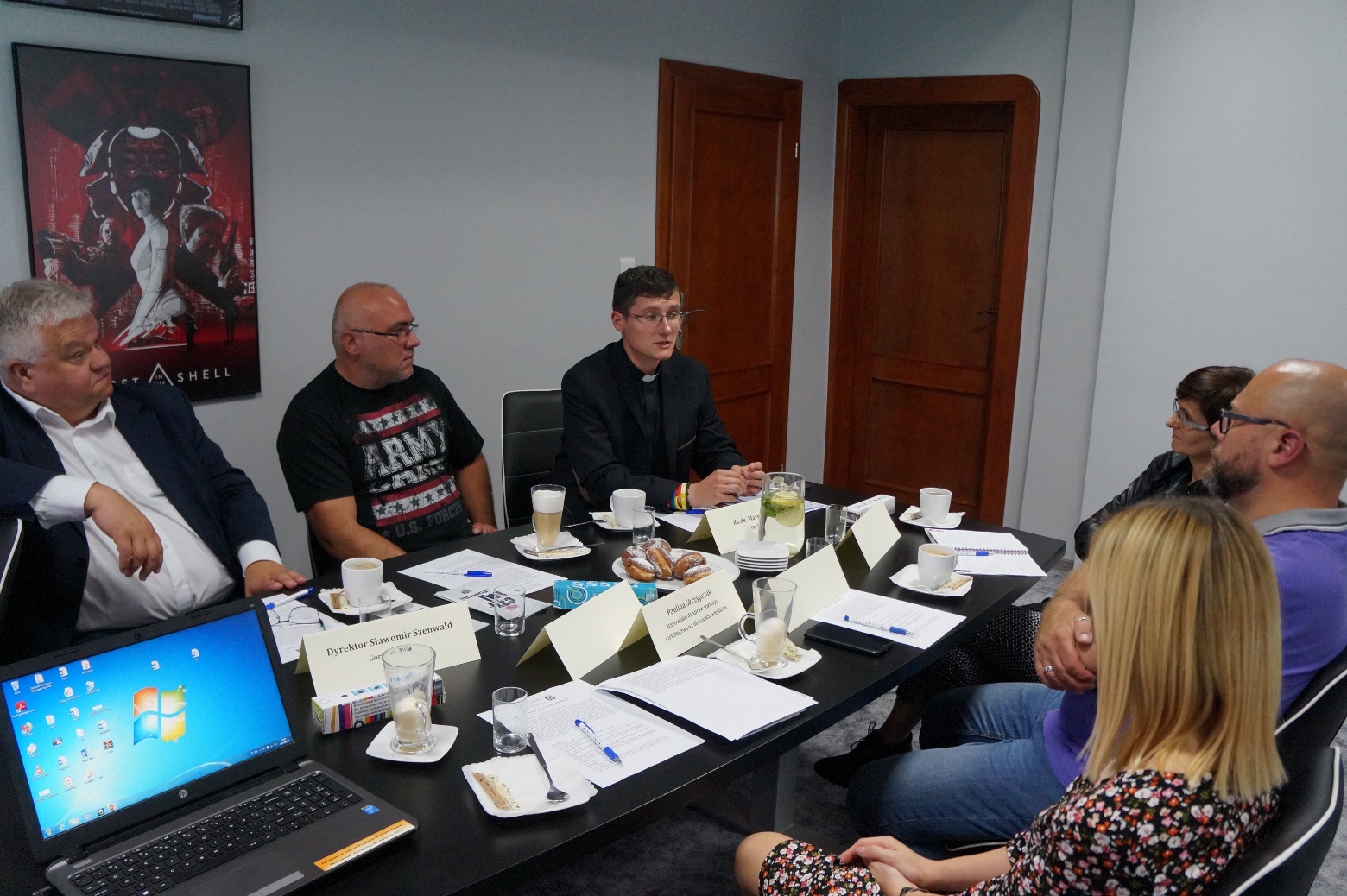 Secondly, we made contacts with other libraries that want to have library buses
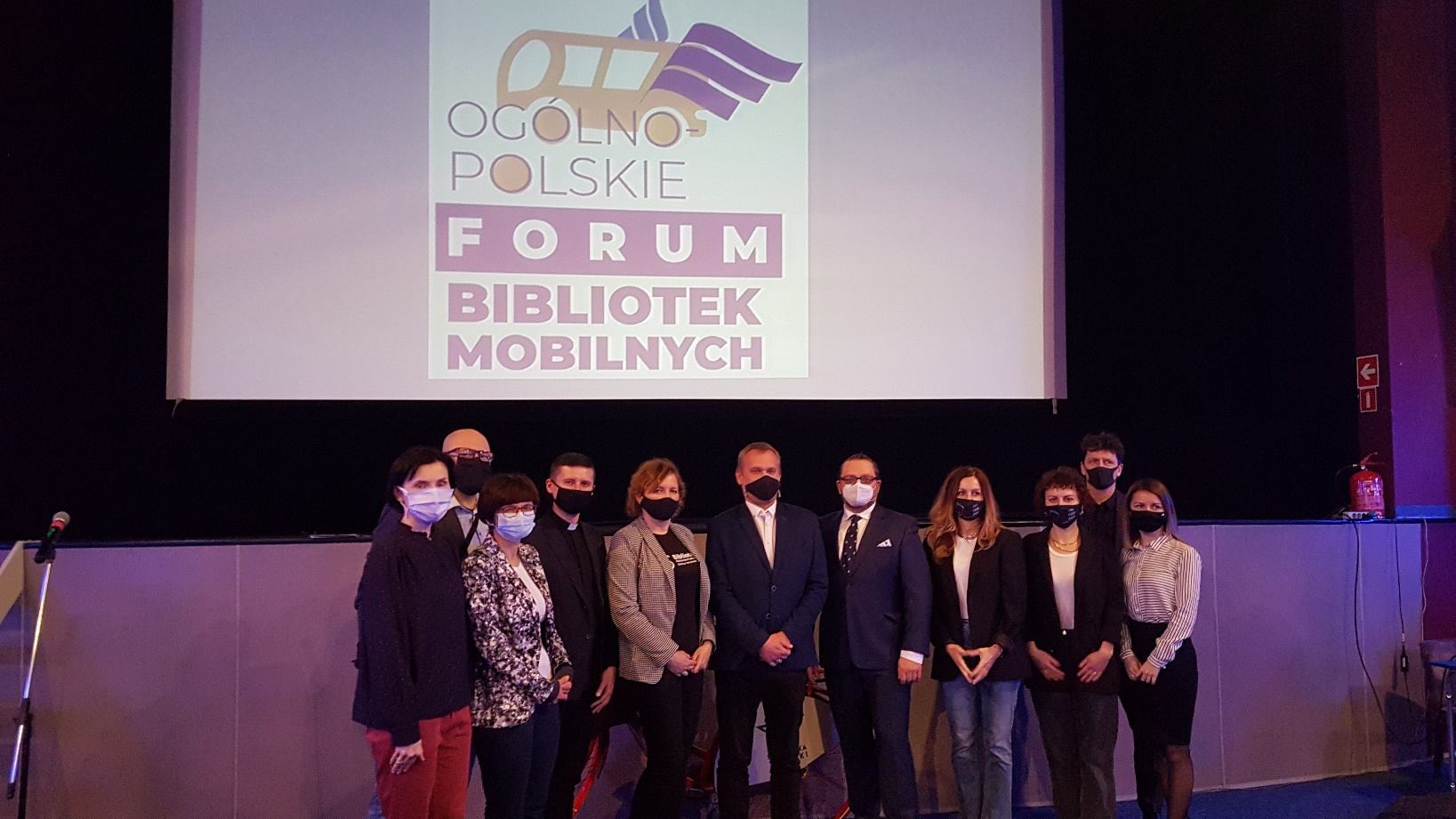 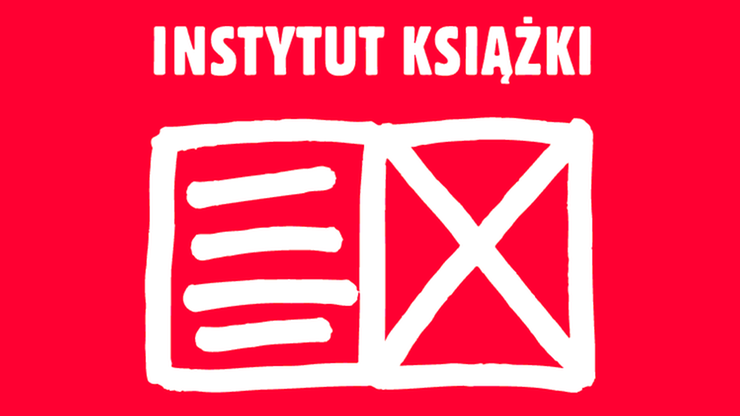 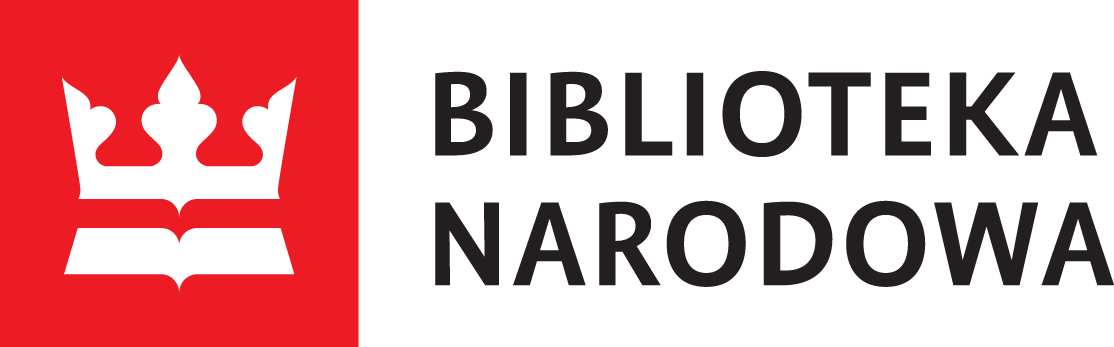 Thirdly, we got interested important institutions in the subject: The Polish Book Institute, The National Library and The Ministry of Culture and National Heritage
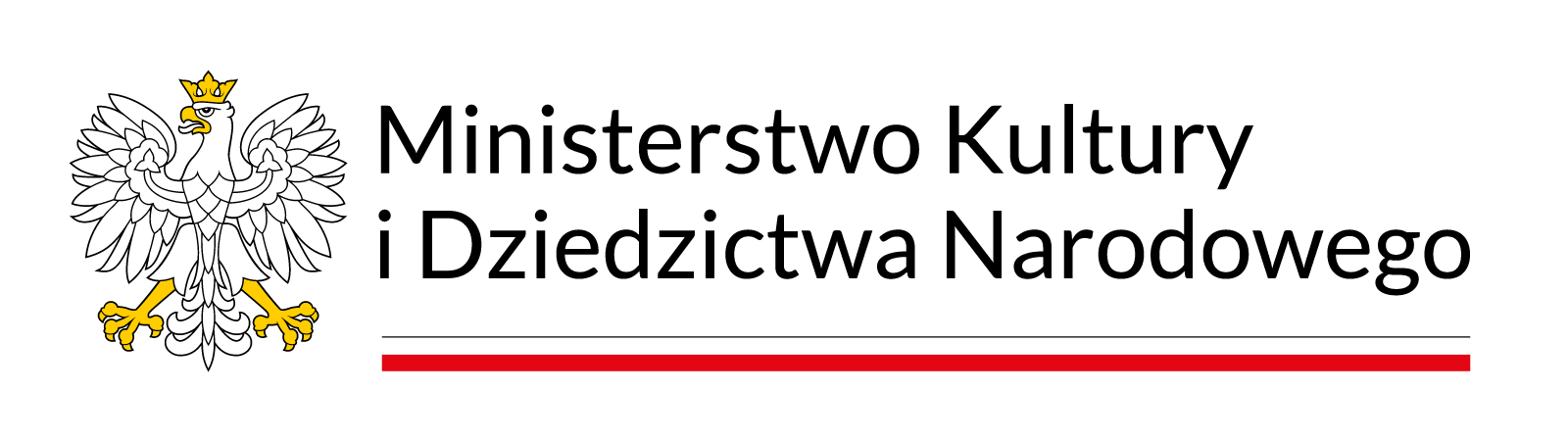 We made a mini library in our library bus.We have books, movies, video games, cinema, newspapers, we do educational and cultural activities for children.
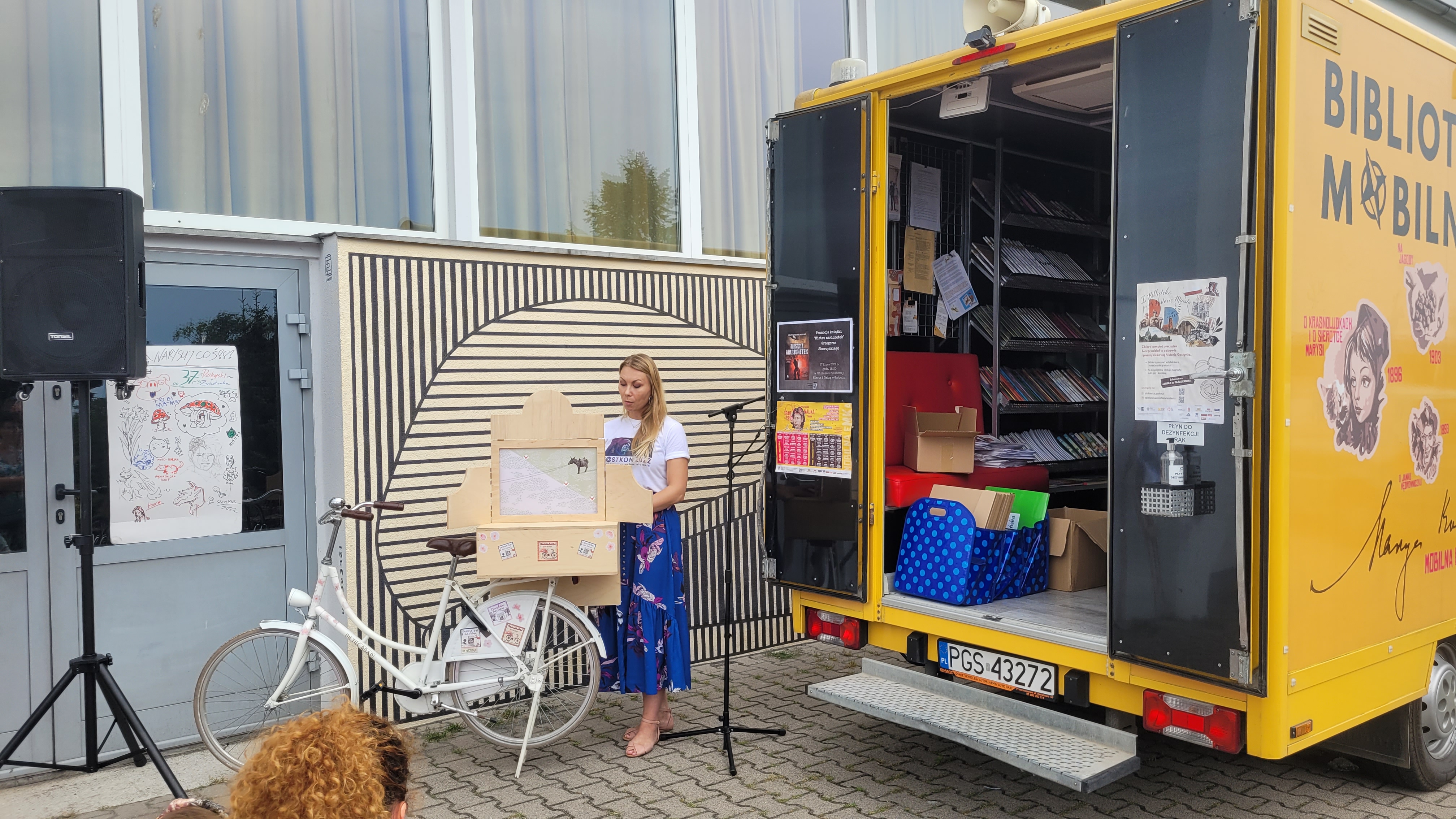 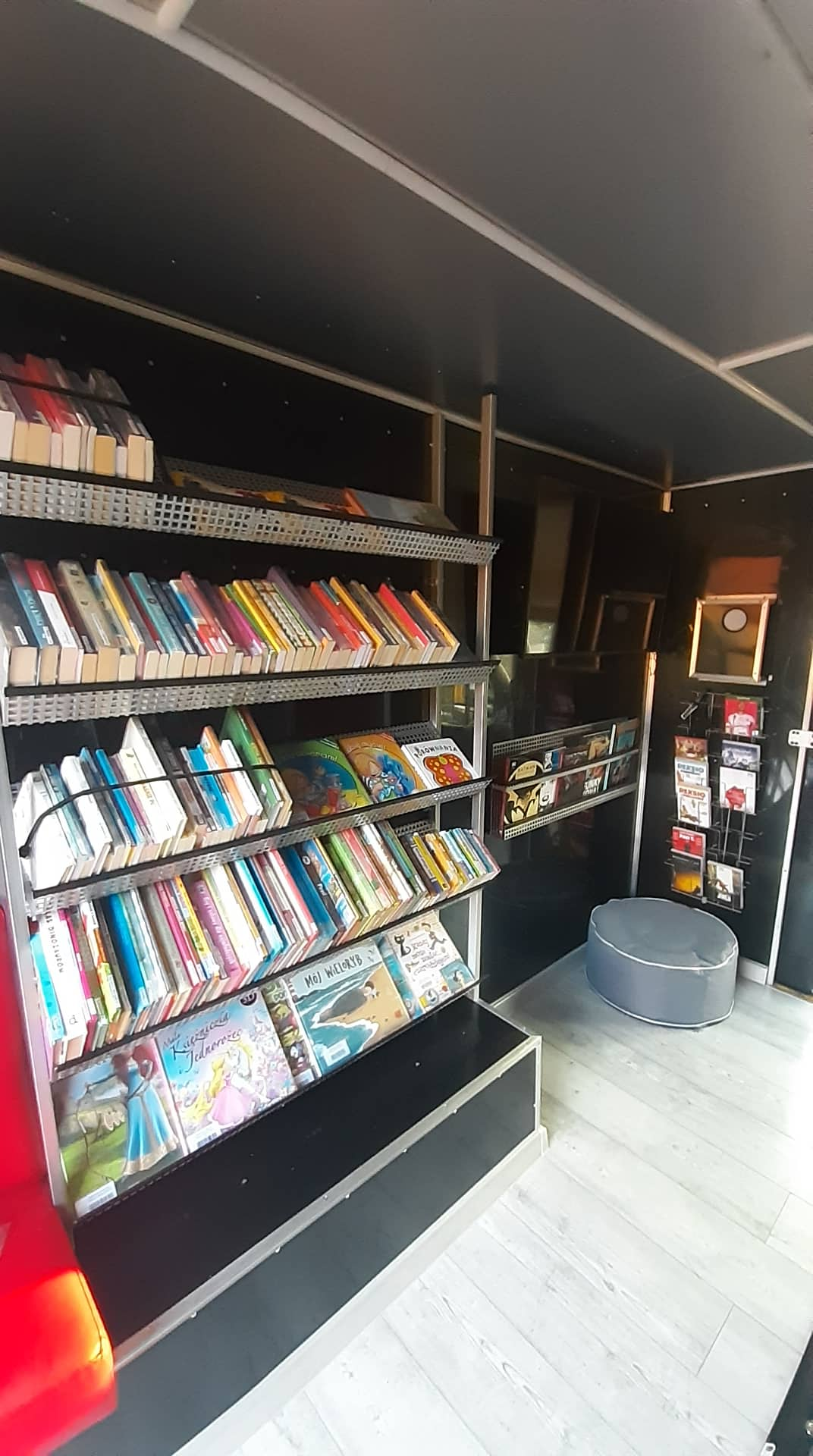 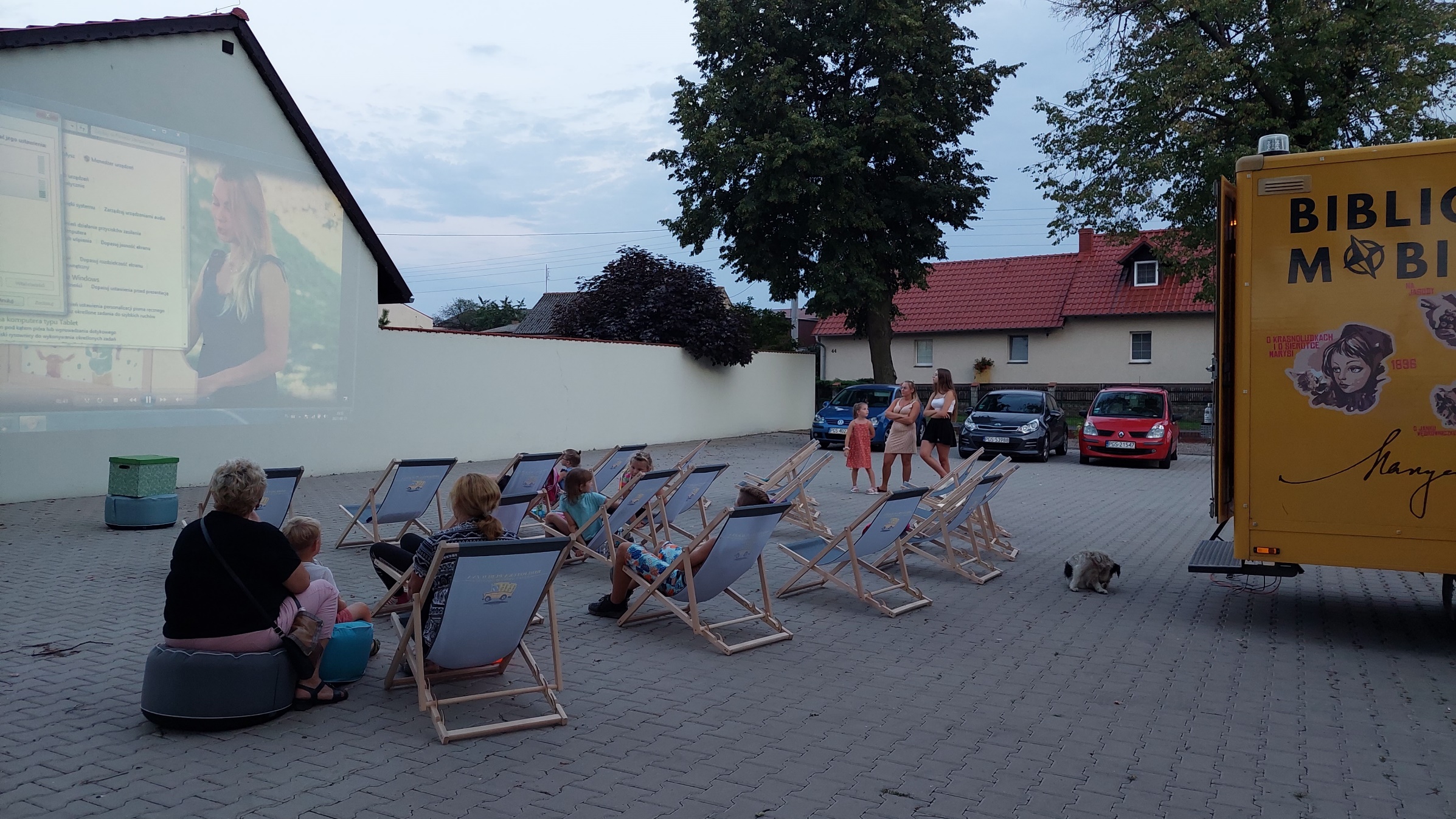 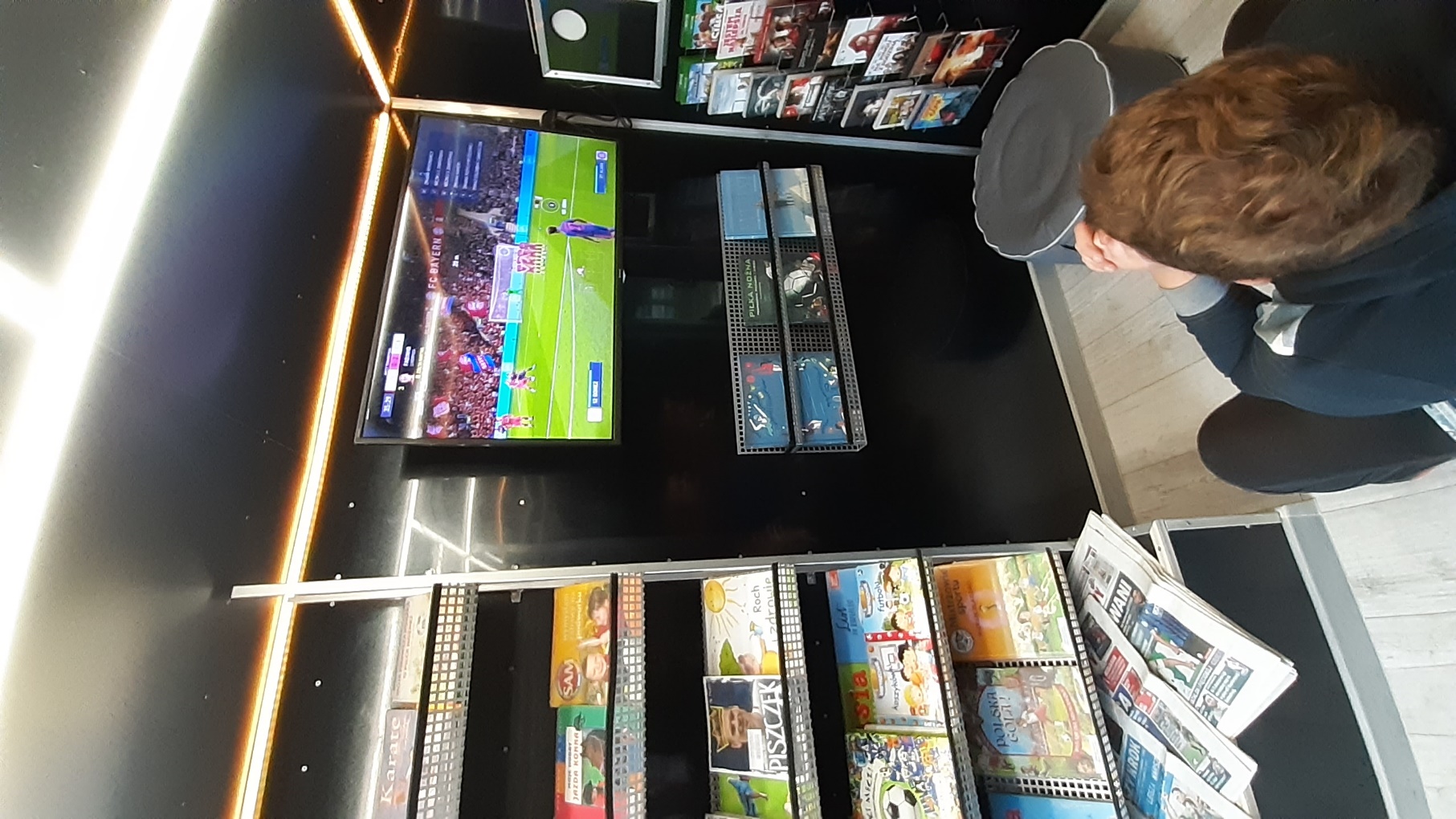 We reach 21 villages and two housing estates in the city each week
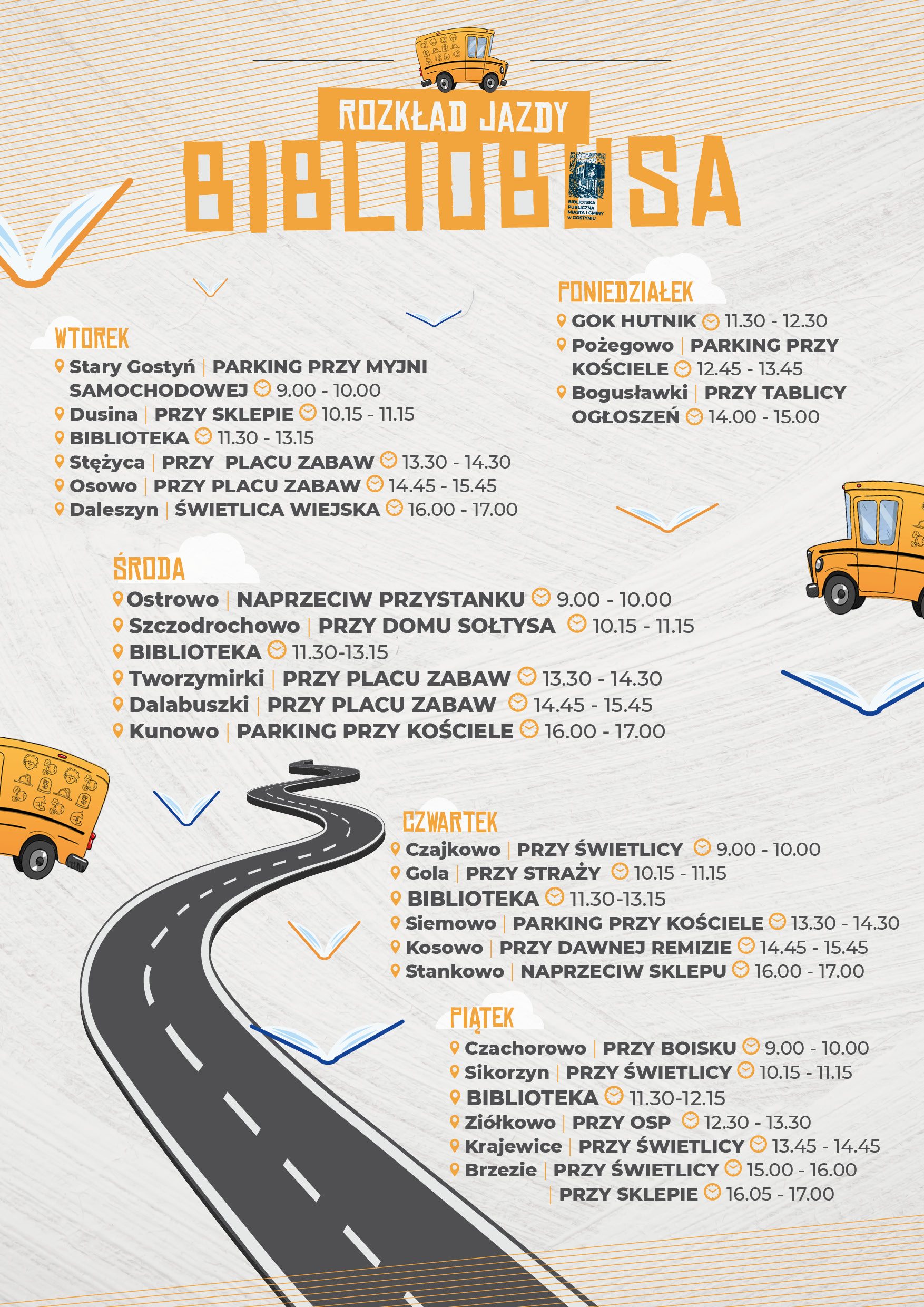 Projects - We have a financial support from The Polish Book Institute – as a result, we have been able to realise over 200 cultural activities for children in the years 2020-2023.
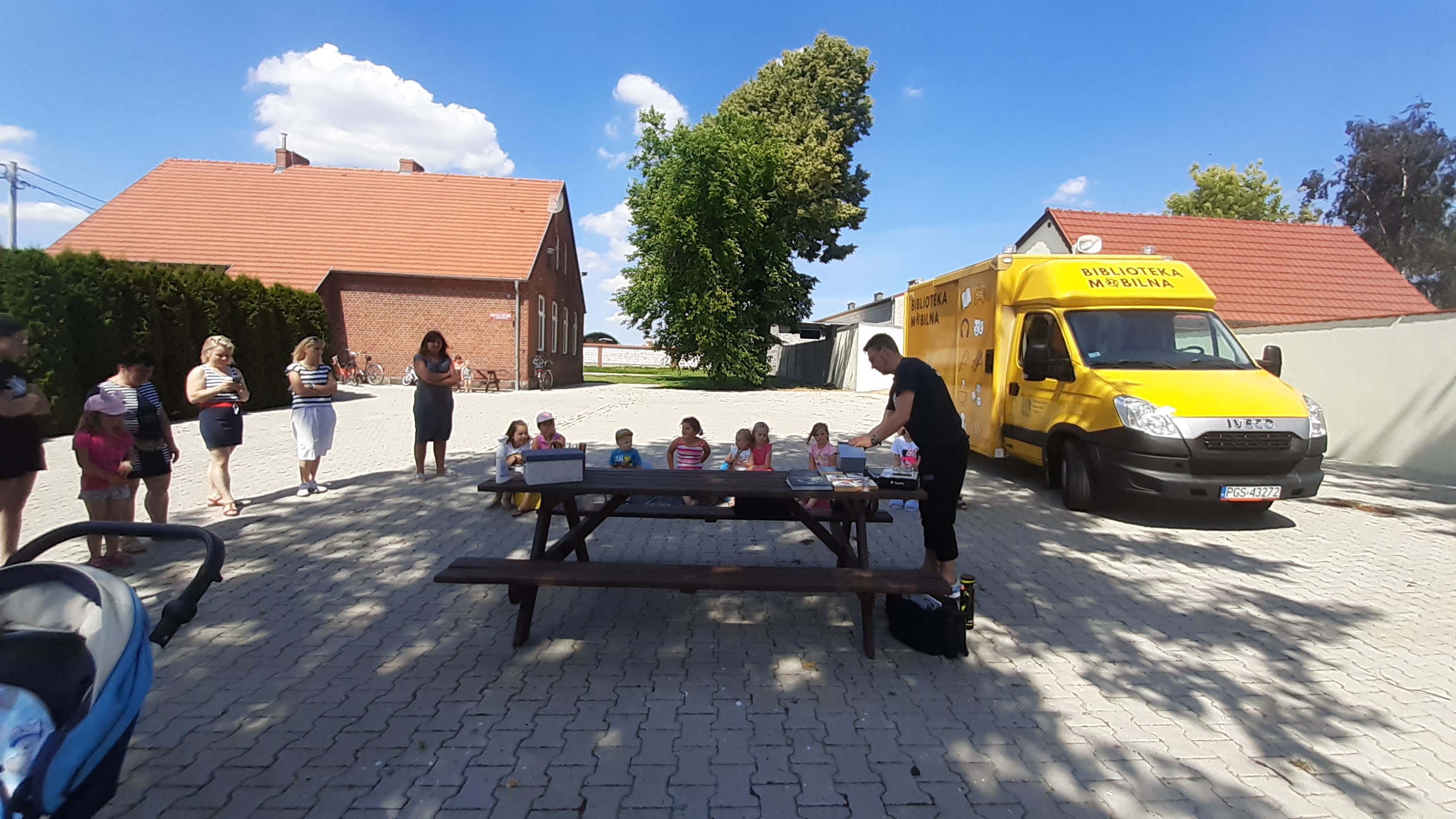 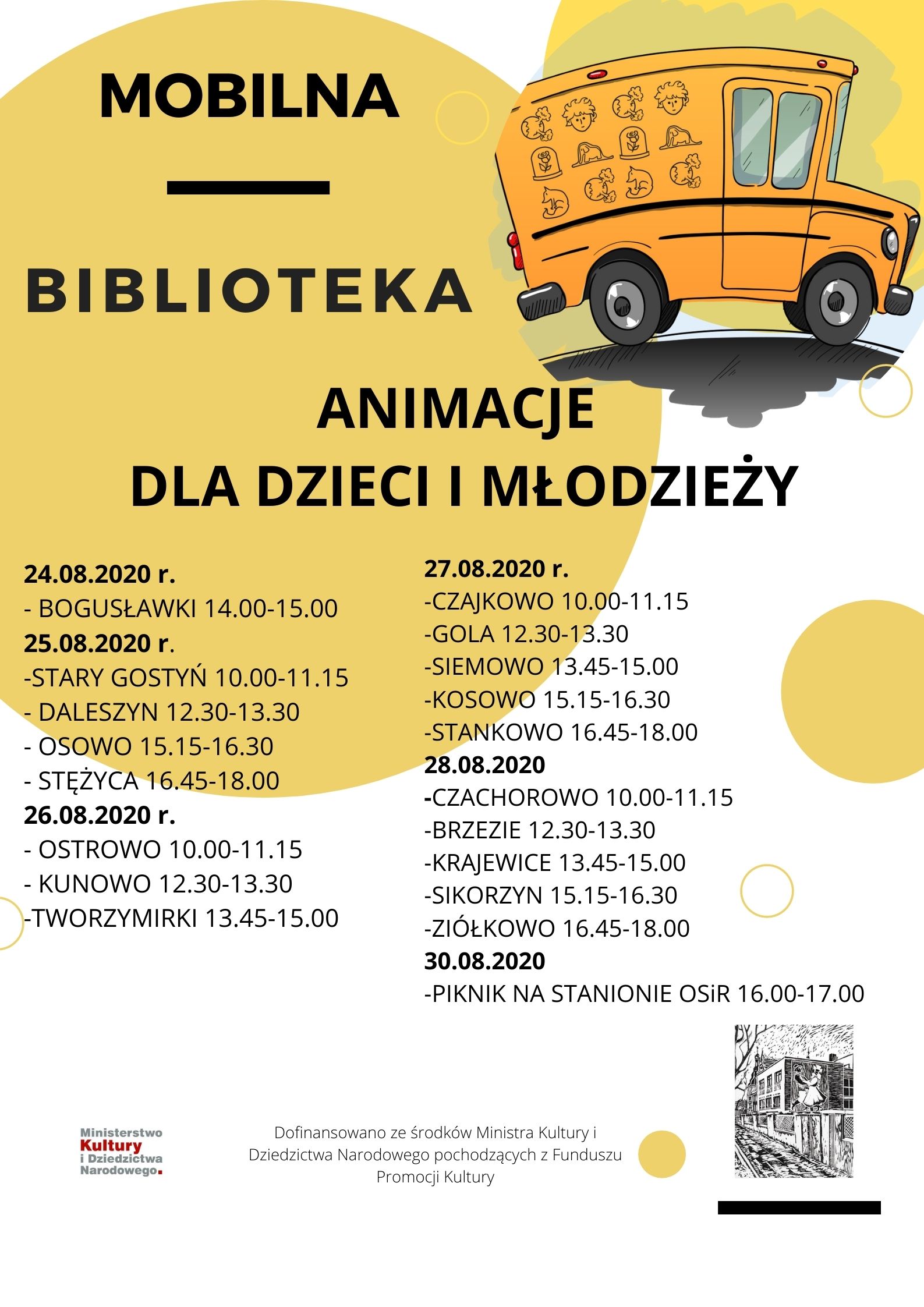 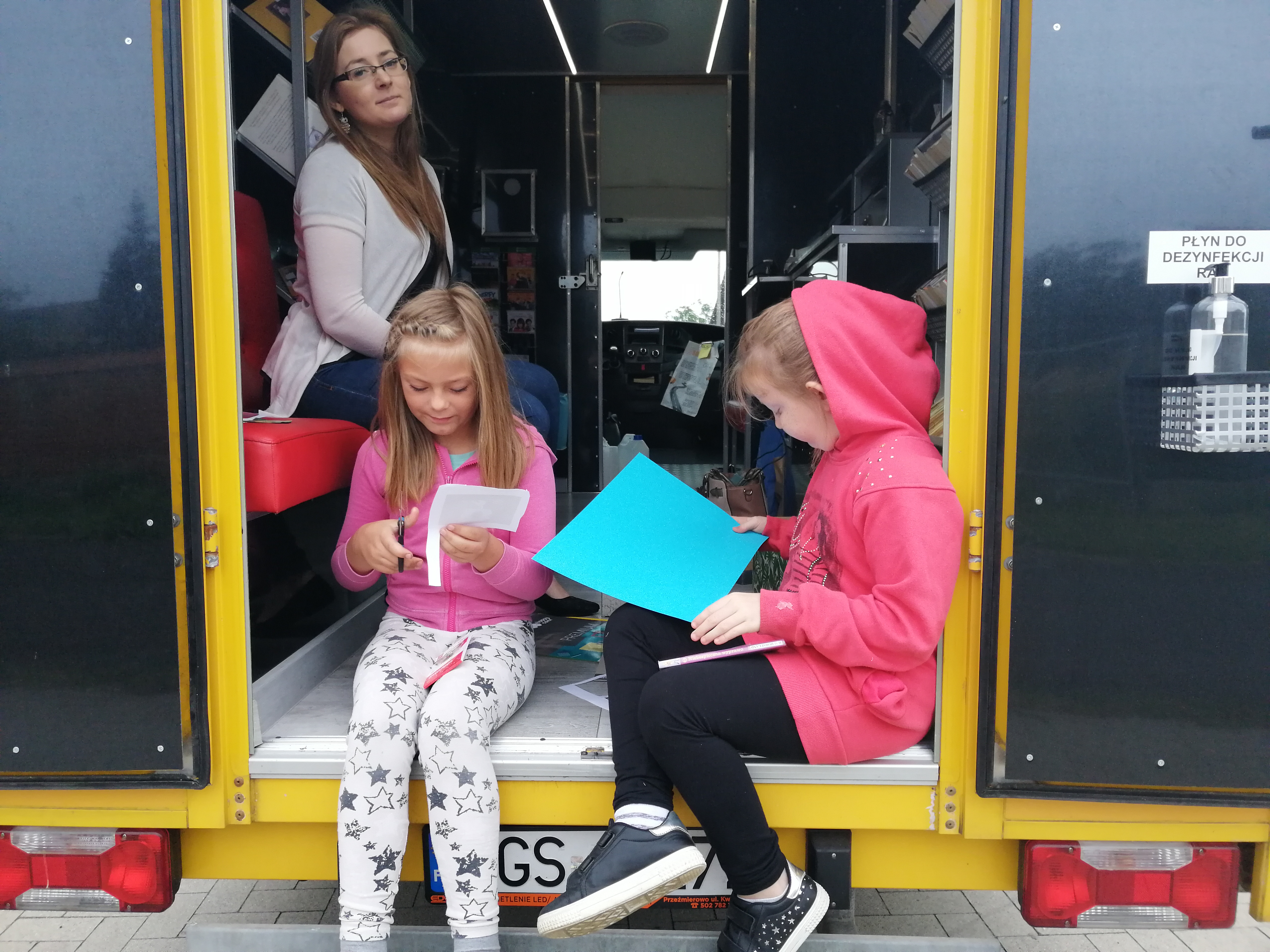 Library on the way – 2020
LemoBus - 2021
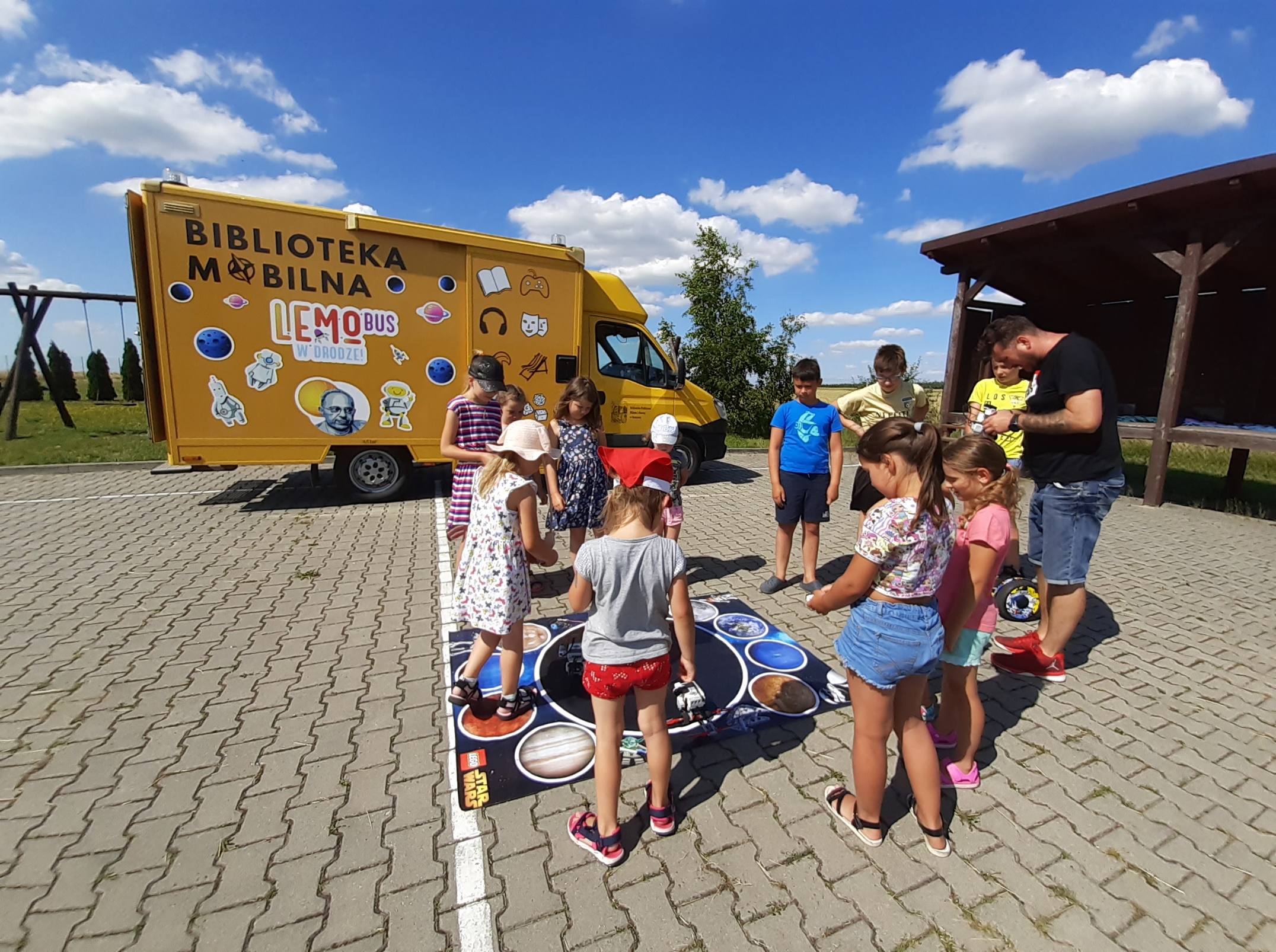 Mobilna eM-Ka - 2022
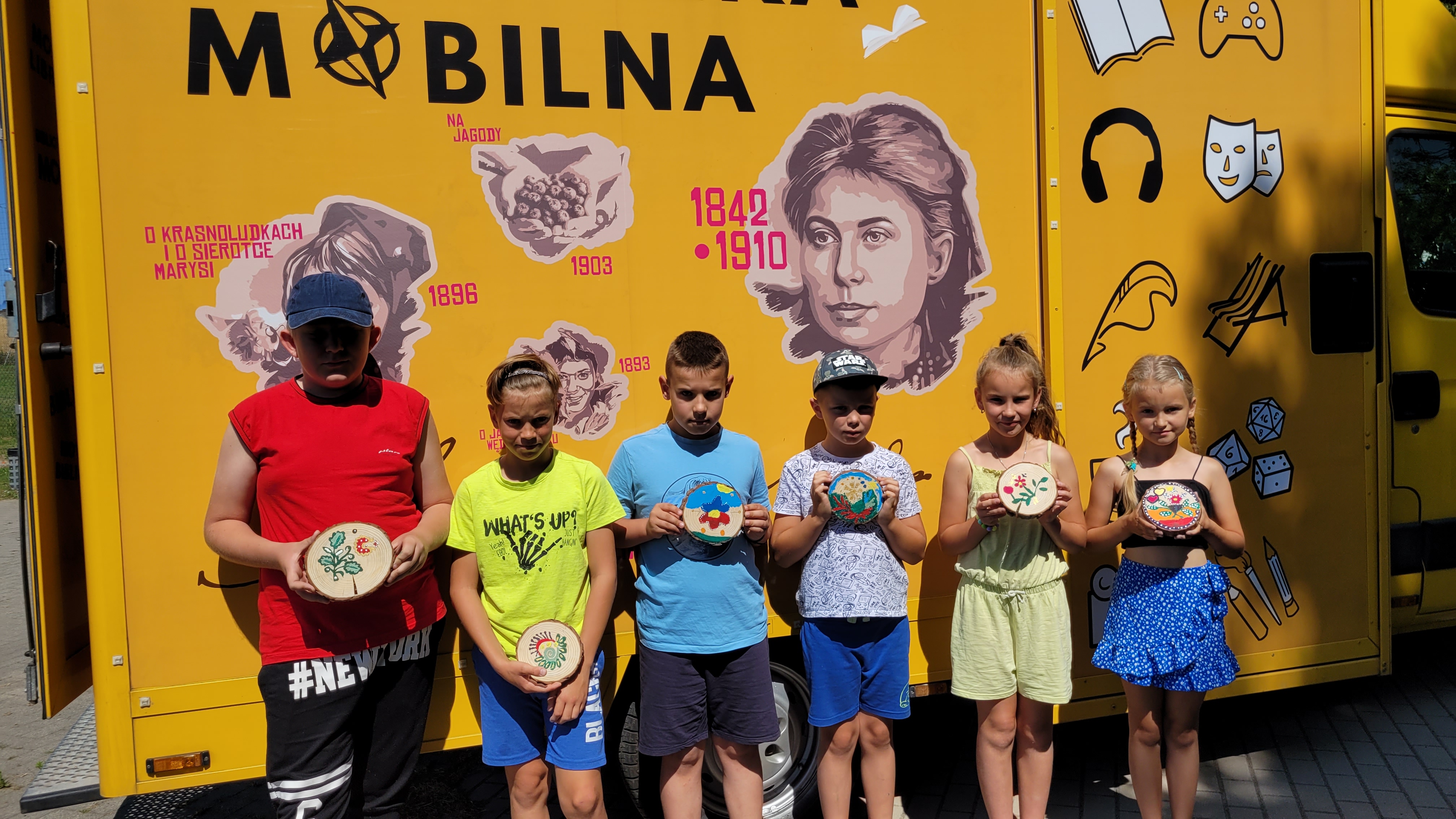 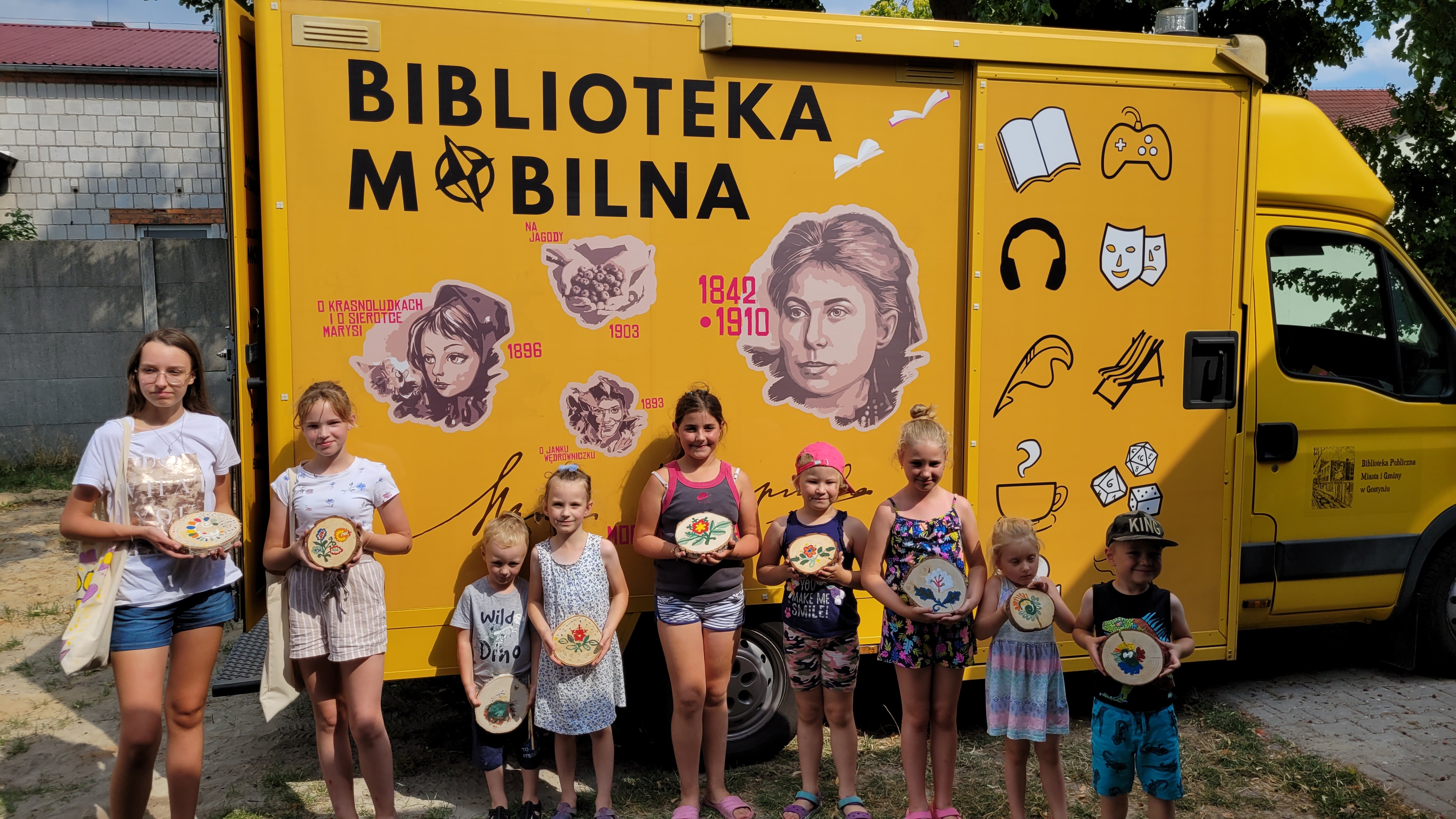 FredroBus - 2023
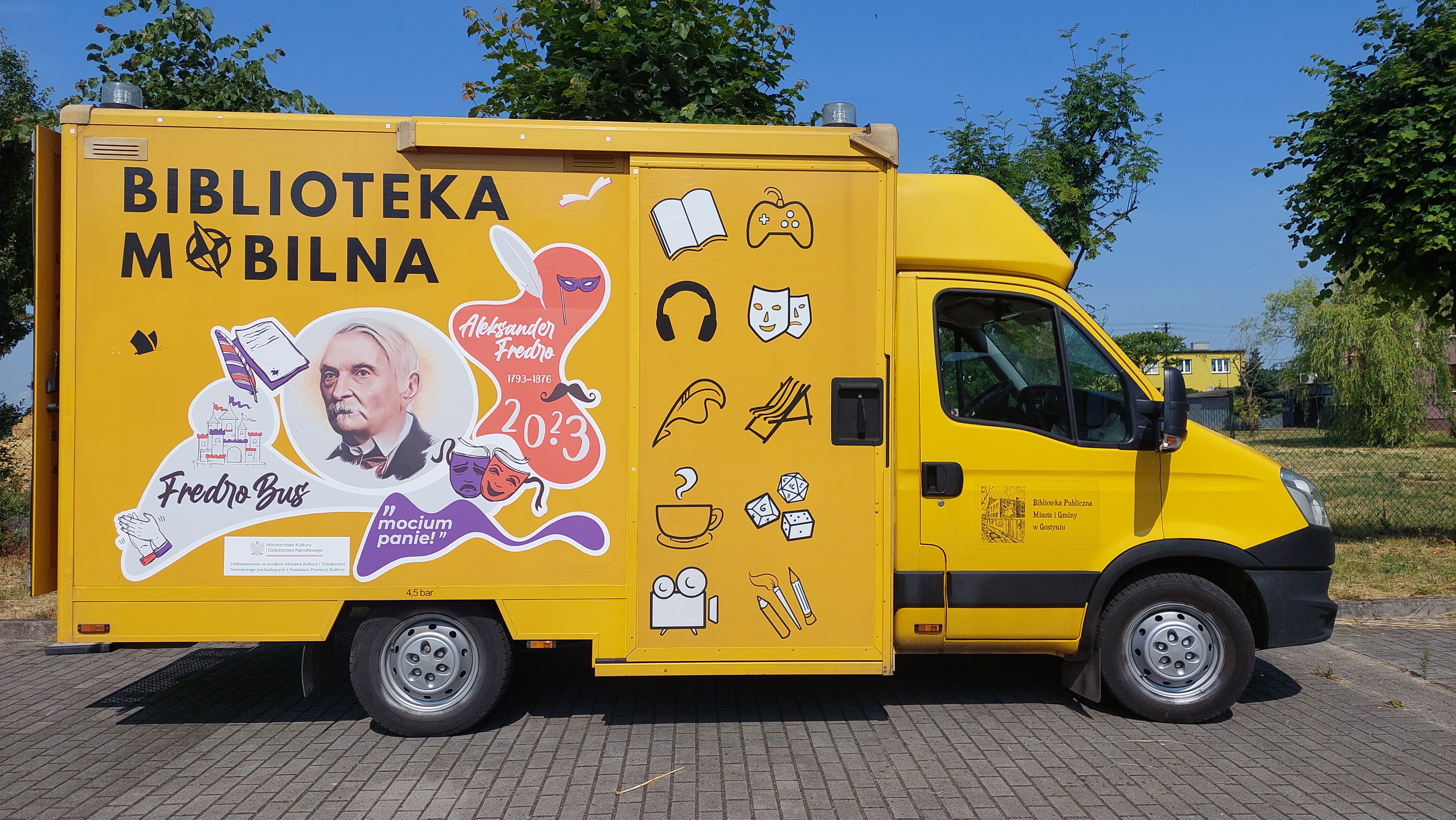 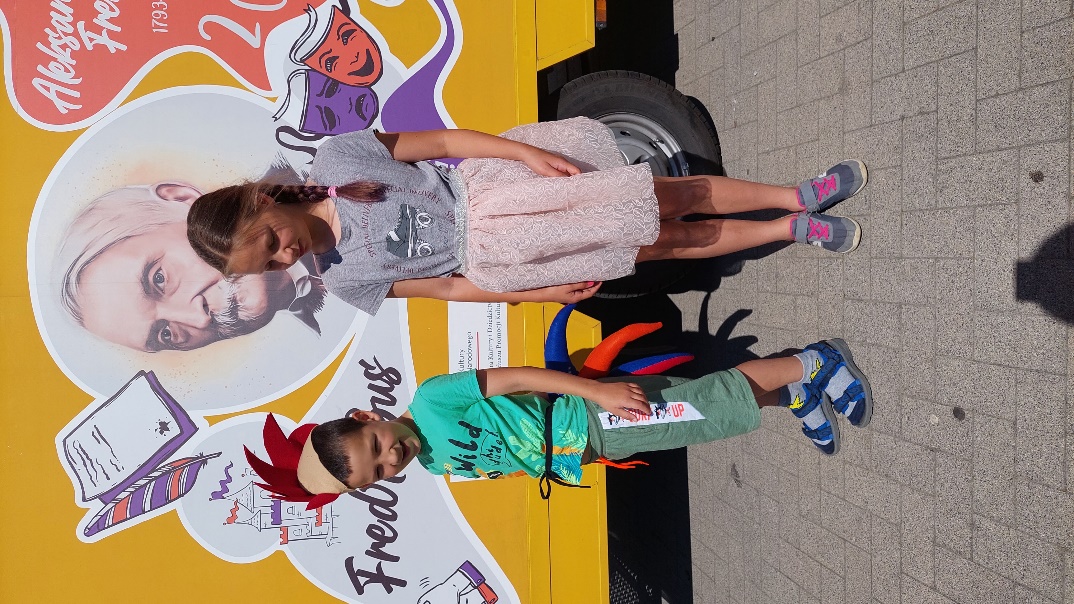 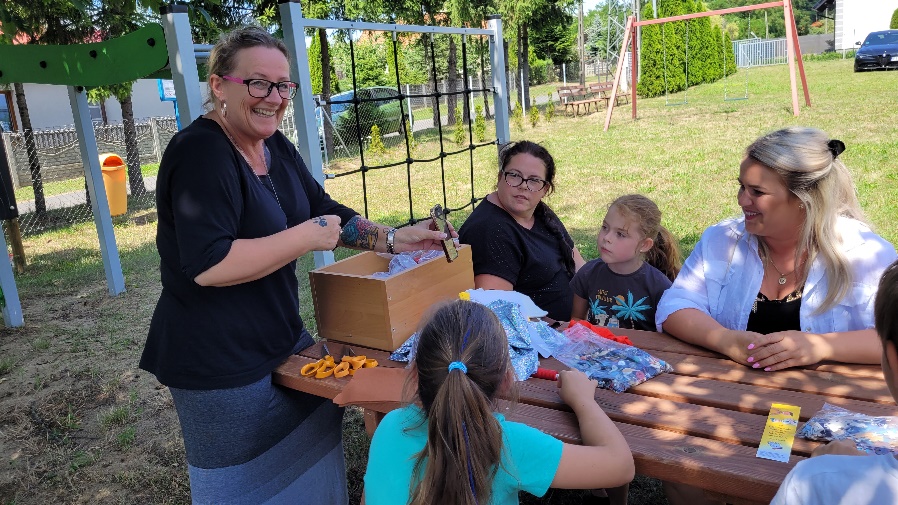 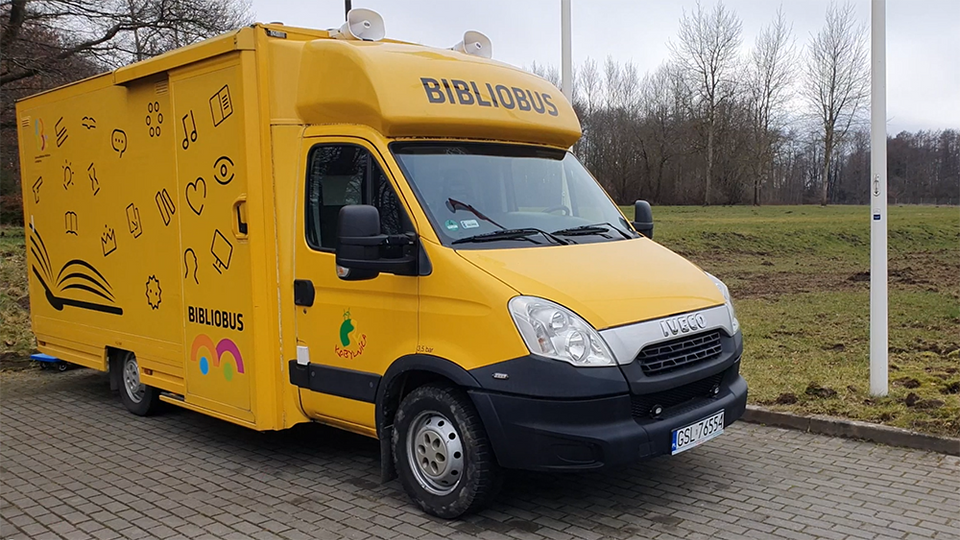 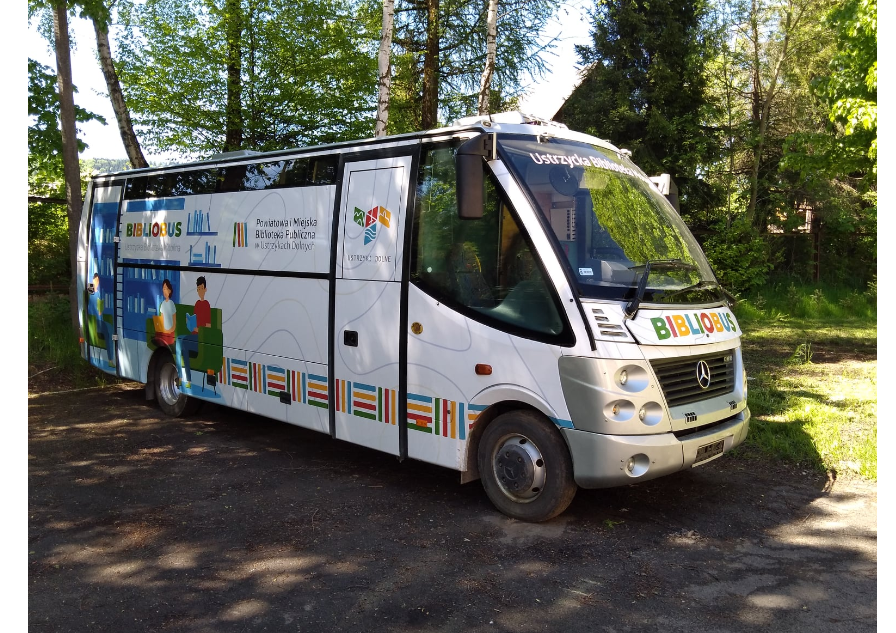 We have become an example for other libraries in Poland. Due to this two new bibliobuses modeled on ours were created. These are Kobylnica near Słupsk in Pomerania and Ustrzyki Dolne near the border with Ukraine.
Another about 10 libraries are interested in introducing library buses. In order to encourage city and country authorities to allocate money for library buses, we show how effective library buses are.
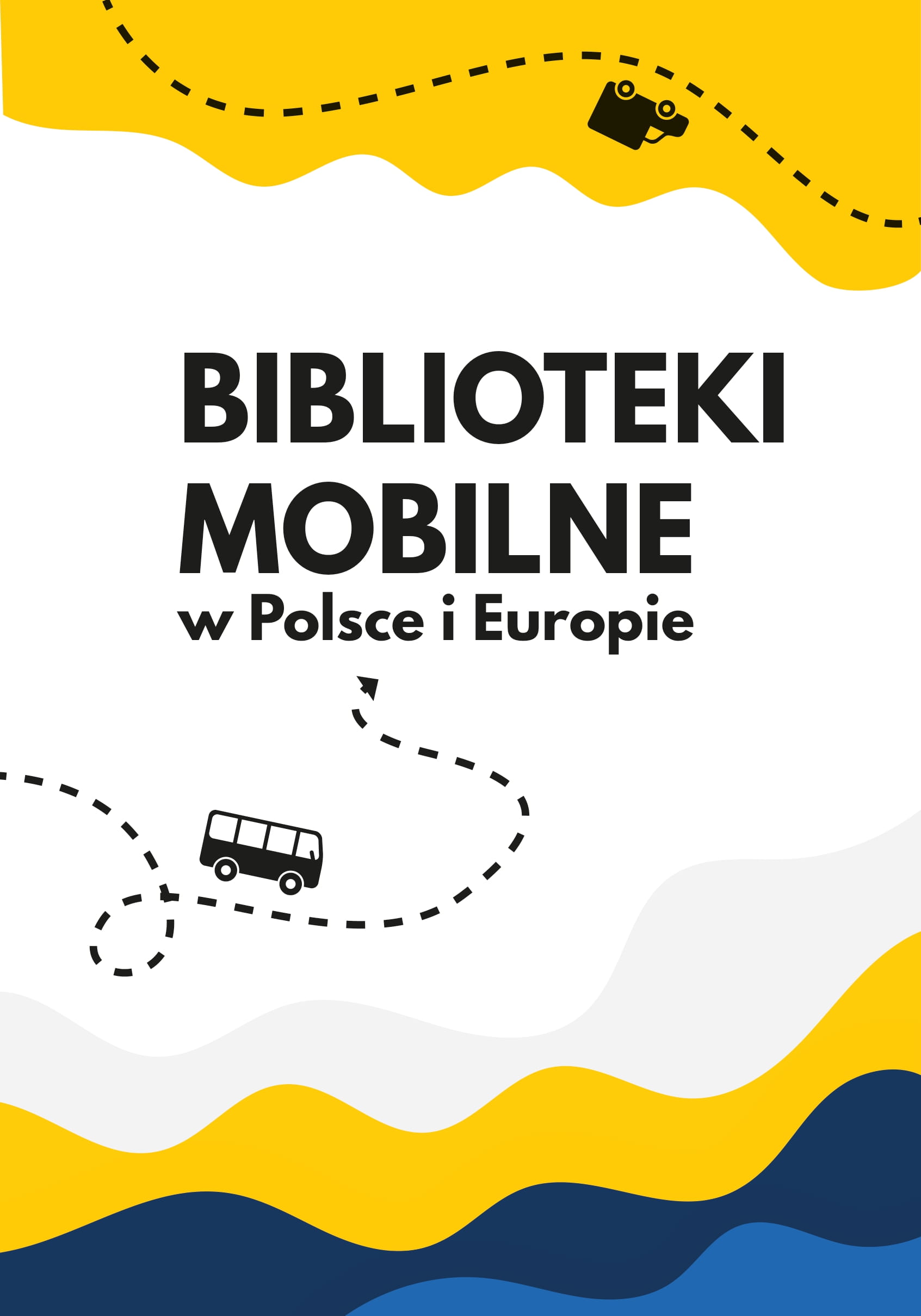 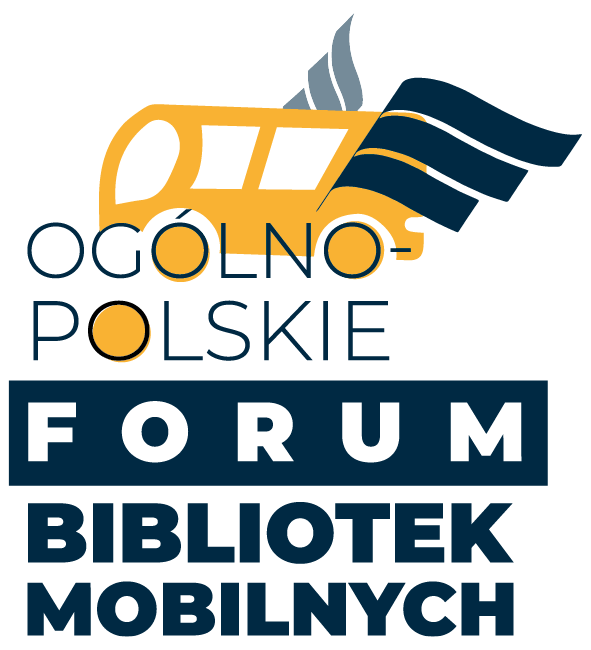 We estimate that in Poland there is a need for about 40 bibliobuses in the next few years.
Thank you for your attention
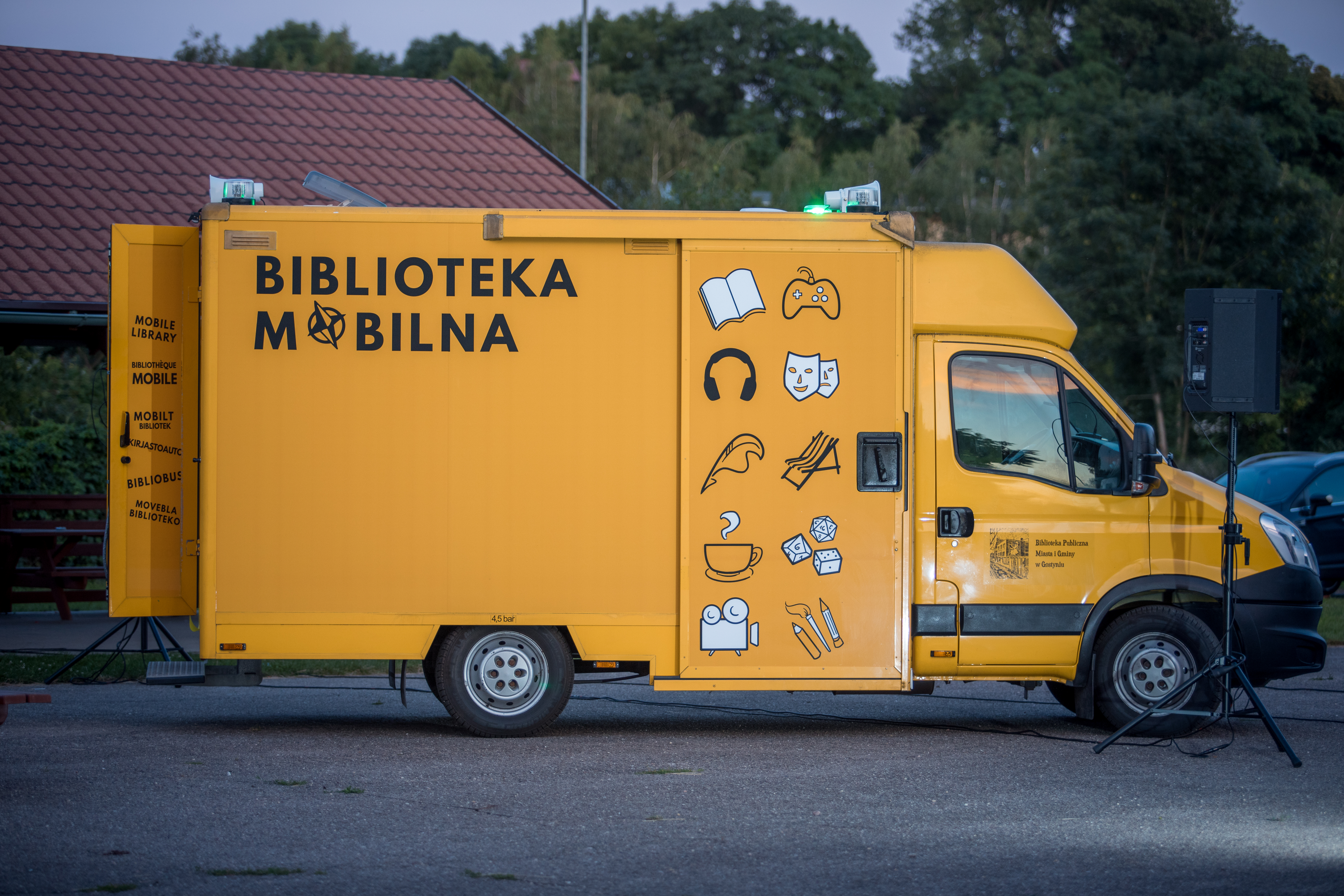